状元成才路慕课堂
统编版六年级下册
语文慕课堂
主讲：柳柳老师
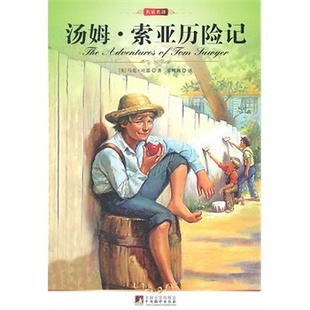 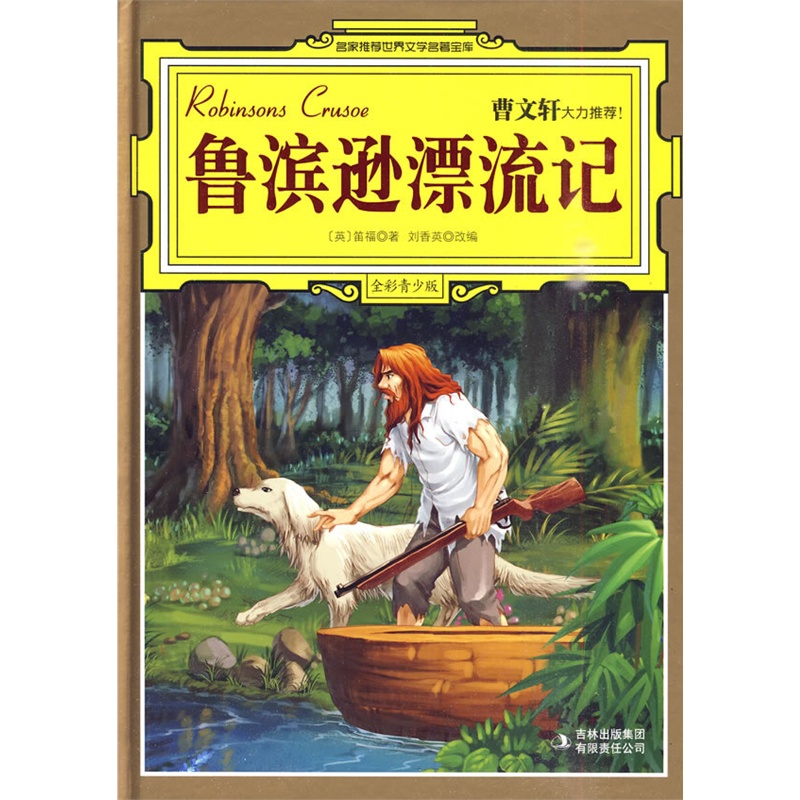 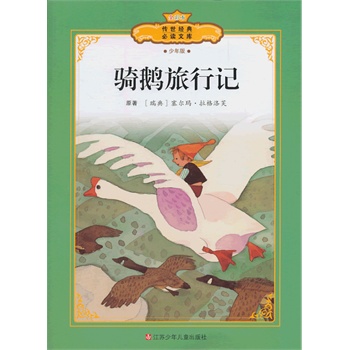 快乐读书吧 
漫步世界名著花园
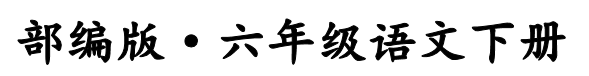 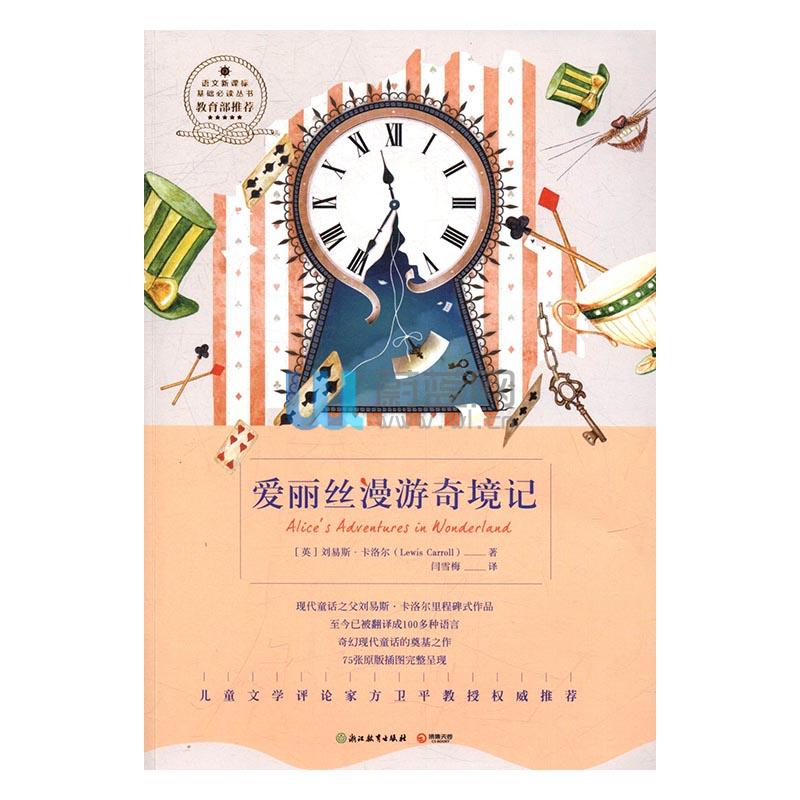 我相信这书的文学的价值，比起莎士比亚最正经的书亦比得上，不过又是一派罢了。
——赵元任
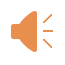 《爱丽丝漫游奇境》片段
爱丽丝挨着姐姐坐在河岸上，她无事可做，开始感到非常腻烦。她朝姐姐看的书瞥了两眼，但是书里既没有插图，也没有对话，“没有插图或对话的书，有什么用？”爱丽丝想道。
    她独自考虑（她尽可能用心，因为炎热的天气使她十分困倦，头脑迟钝），编一个雏菊花环的乐趣，能不能抵消站起来采摘雏菊的麻烦。这时候，一只粉红眼睛的白兔突然跑过她身边。
《爱丽丝漫游奇境》片段
那件事没有什么特别引人注意之处，爱丽丝听到兔子自言自语说：“哎呀！哎呀！我太晚啦！”，也没有认为十分异乎寻常（她事后回想起来时，觉得应该感到诧异，但当时这一切似乎相当自然）。然而，当兔子从坎肩口袋里掏出一块表，看看时间，继续匆匆跑去时，爱丽丝猛地跳了起来，因为她突然想到以前从没有见过
《爱丽丝漫游奇境》片段
兔子穿坎肩，也没有见过从坎肩口袋里掏出表来的兔子，她怀着极大的好奇心，跟在兔子后面跑过田野，恰好看到它跳进树篱下面的一个大兔子洞。
    爱丽丝马上跟在它后面跳了下去，根本没有考虑怎么出来的问题。
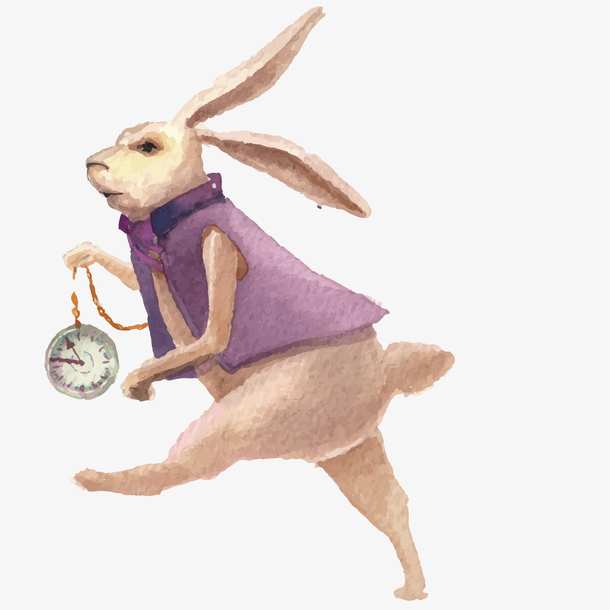 有些名著读起来，不像流行读物那样通俗易懂，在阅读时，我们需要掌握一定的阅读方法，帮助我们更好地理解名著内容。
认识作者
刘易斯·卡罗尔，英国著名的数学家，有不少数学著作。他多才多艺，兴趣广泛，在小说、童话、诗歌、逻辑等方面，都有很深的造诣。
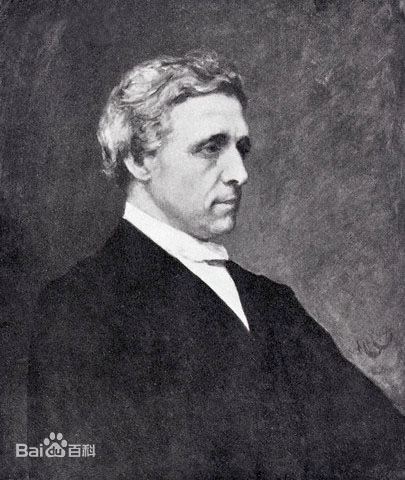 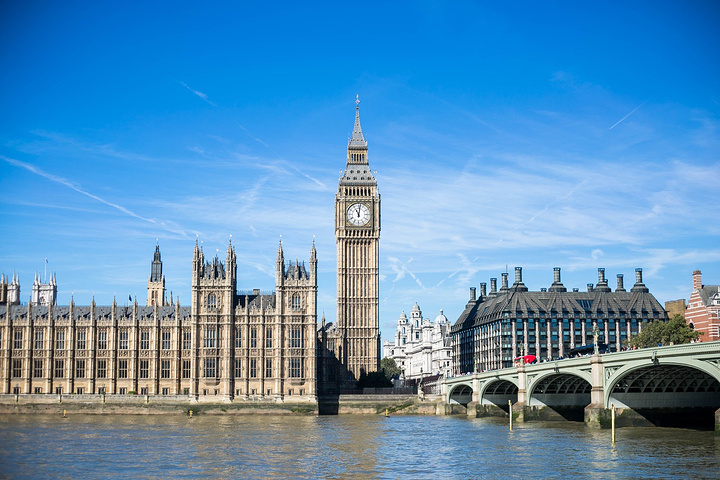 创作故事
1862年的一个夏日，卡罗尔带领着院长的三位女儿泛舟于泰晤士河上。在河岸小憩喝茶时，他给孩子们编了一个奇幻故事，主人公的名字便来源于三姐妹中最伶俐可爱的小女孩——七岁的小爱丽丝。
    回家后，卡罗尔应爱丽丝的请求把故事写了下来，并亲自作插图送给了爱丽丝。后来，卡罗尔将故事进一步加以润色，并于1865年以《爱丽丝漫游奇境》为名正式出版。
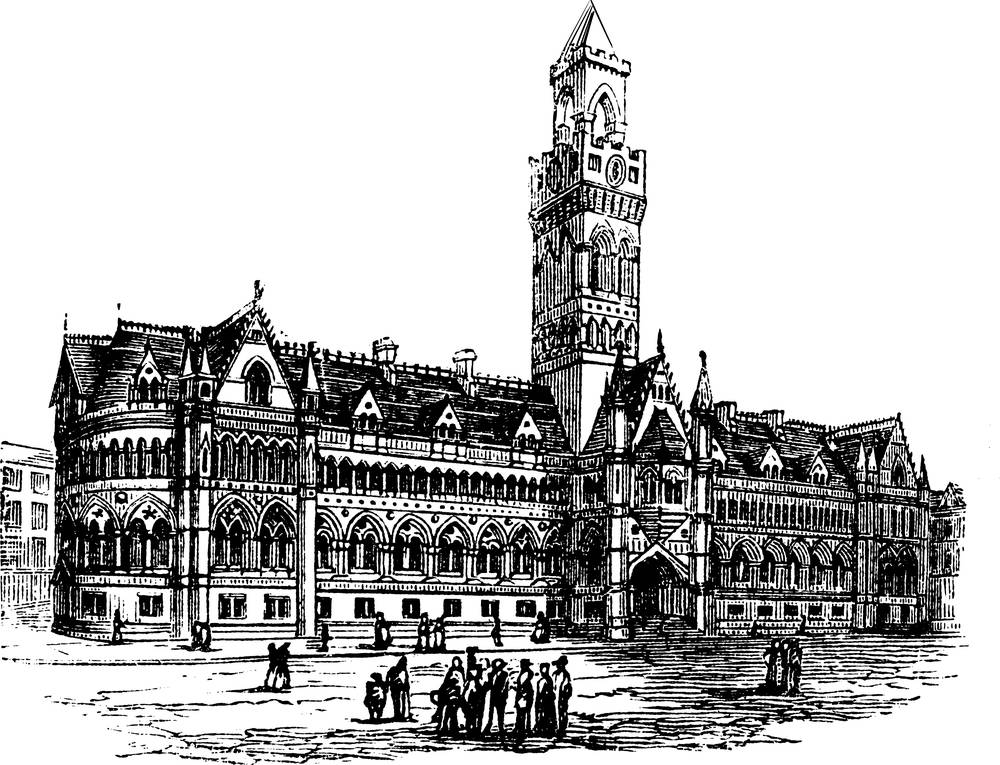 时代背景
《爱丽丝漫游奇境》写成于1864年前后，在这之前的欧美儿童小说，大多否定儿童的想象力、幻想力，宣扬知识、美德，努力将儿童培养为适应社会实际的僵化的人。这相当于给儿童的想象力套上了一把沉重的、无形的锁。因此，《爱丽丝漫游奇境》的出版，在当时的英国儿童文学史上具有划时代的意义。
阅读方法
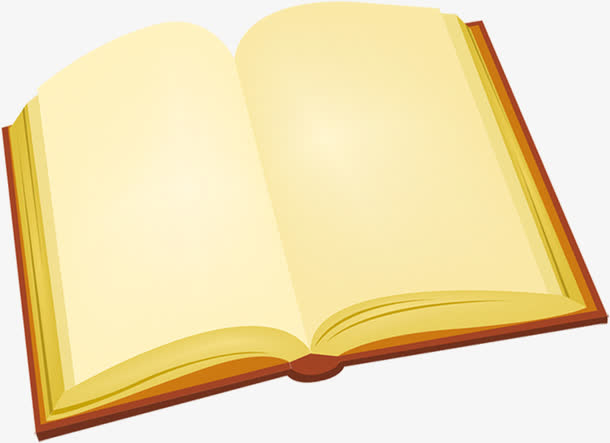 读书前，先大致了解名著的写作背景，能帮助我们理解作品的内容和价值。
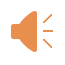 故事梗概
一位可爱的英国小女孩爱丽丝在百般无聊之际，发现了一只揣着怀表、会说话的白兔。她追赶着它而不慎掉进了一个兔子洞，由此坠入了神奇的地下世界。
    在这个世界里，喝一口水就能缩得如同老鼠大小，吃一块蛋糕又会变成巨人，同一块蘑菇吃右边就变矮，吃其左边则又长高，在这个世界里，似乎所有吃的东西都有古怪。
故事梗概
她还遇到了一大堆人和动物：渡渡鸟、蜥蜴比尔、柴郡猫、疯帽匠、三月野兔、睡鼠、素甲鱼、鹰头狮、丑陋的公爵夫人。
    她在一扇小门后的大花园里遇到了一整副的扑克牌，牌里粗暴的红桃王后、老好人红桃国王和神气活现的红桃杰克等。
故事梗概
在这个奇幻疯狂的世界里，似乎只有爱丽丝是清醒的人，她不断探险，同时又不断追问“我是谁”，在探险的同时不断认识自我，不断成长，在终于成长为一个“大”姑娘的时候，她猛然惊醒，才发现原来这一切都是自己的一个梦境。
你觉得其中的哪一部分最不可思议？你对哪一部分最感兴趣呢？
读了故事梗概，我觉得很奇妙，但是也有些疑问，在那个奇妙的世界里，所有吃的东西都有古怪，同一个蘑菇吃了左边右边效果不同，这里是不是有什么更深刻的意义呢？
爱丽丝遇到了许多名字都很古怪的人物，像是“柴郡猫”“疯帽子”“渡渡鸟”……这些名字有什么特殊含义吗？里面的故事可能是在讽刺当时的社会吧。
学生交流
你觉得其中的哪一部分最不可思议？你对哪一部分最感兴趣呢？
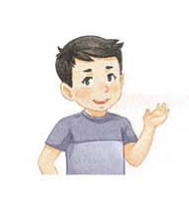 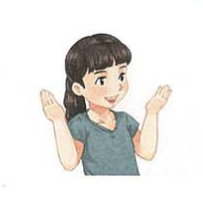 阅读方法
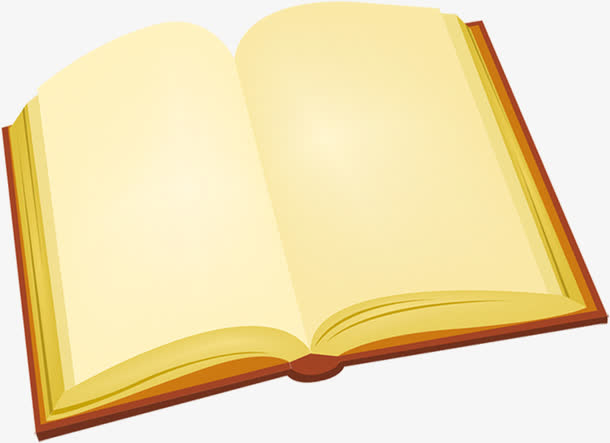 在读书之前，我们可以先读读故事梗概，它能帮助我们了解书中的内容，我们也可以猜猜梗概中的故事情节会如何展开。
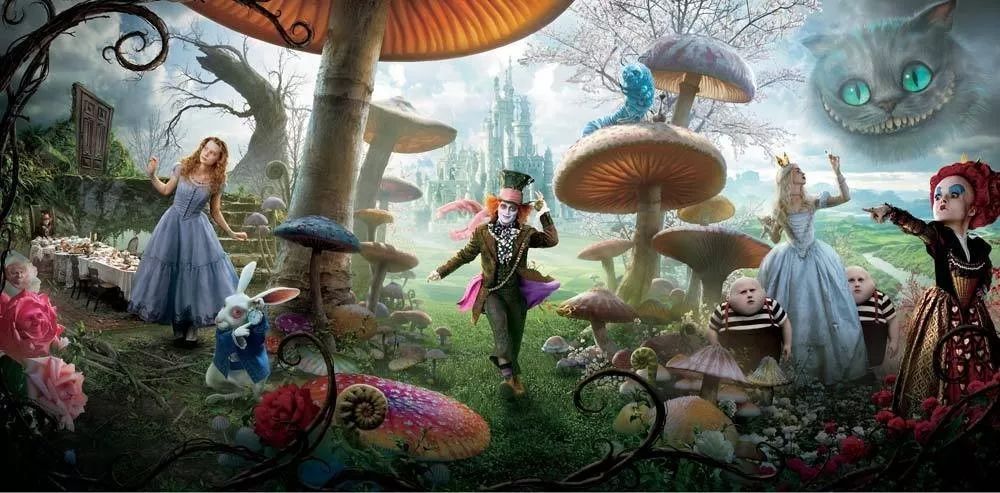 《爱丽丝漫游奇境》
这本书，表面上荒诞不经，但在奇异的情节背后，隐藏着严密的逻辑。卡罗尔是英国著名的数学家，读着他写的那些看似疯狂的话，就像是在做一场高难度的智力游戏，同时你又能从幽默的语言之中，看到作者对现实的些许嘲弄。
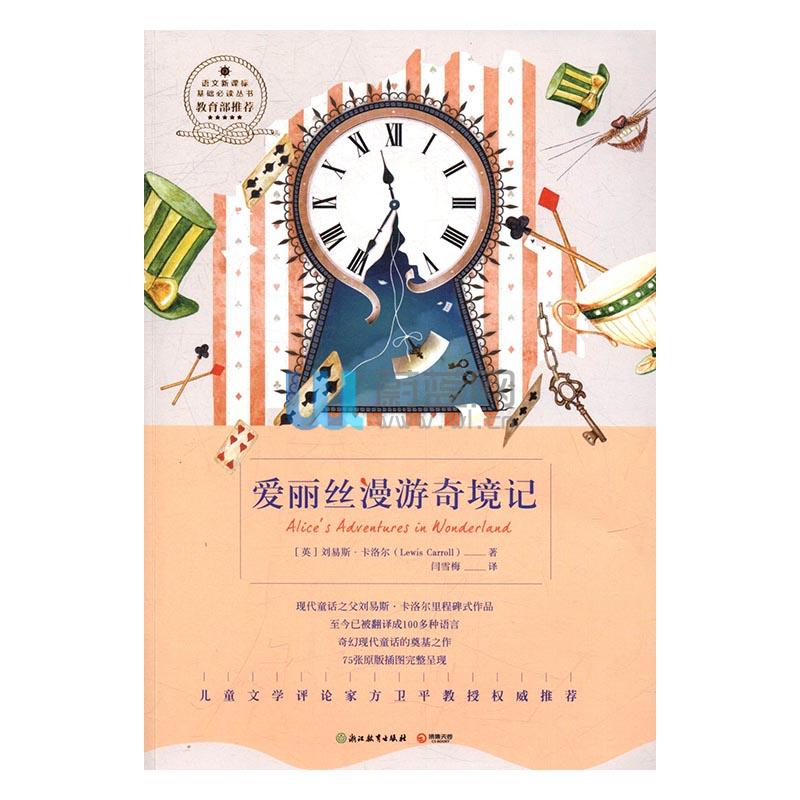 制定阅读计划
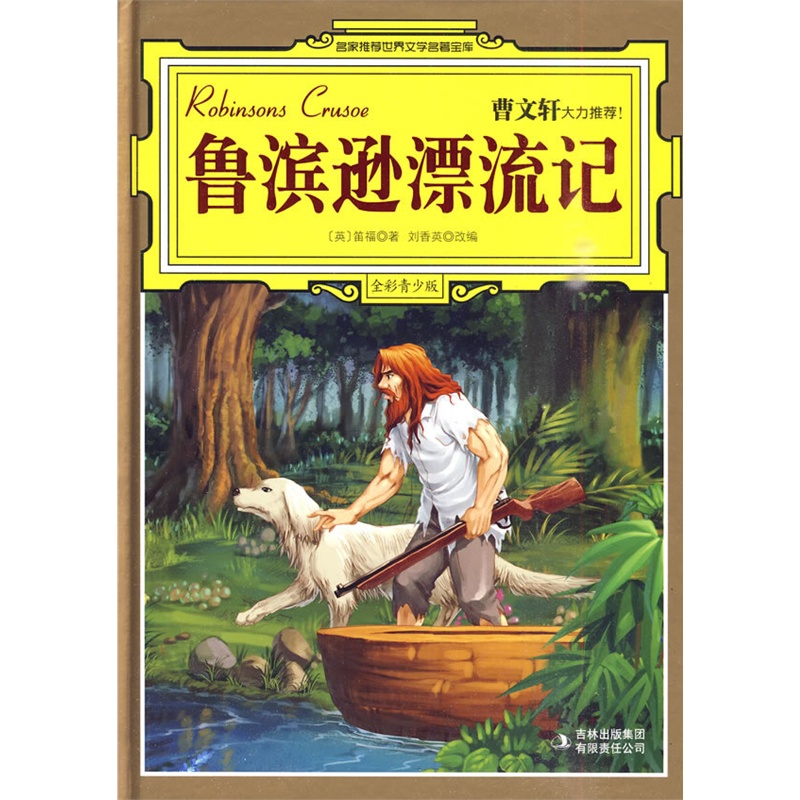 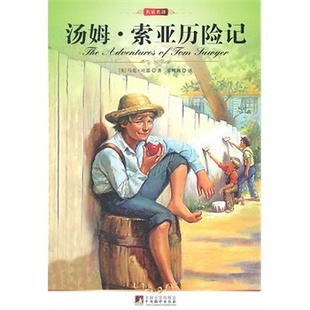 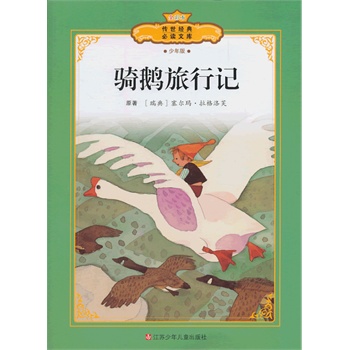 请你为自己制订一个阅读计划吧！
阅读方法
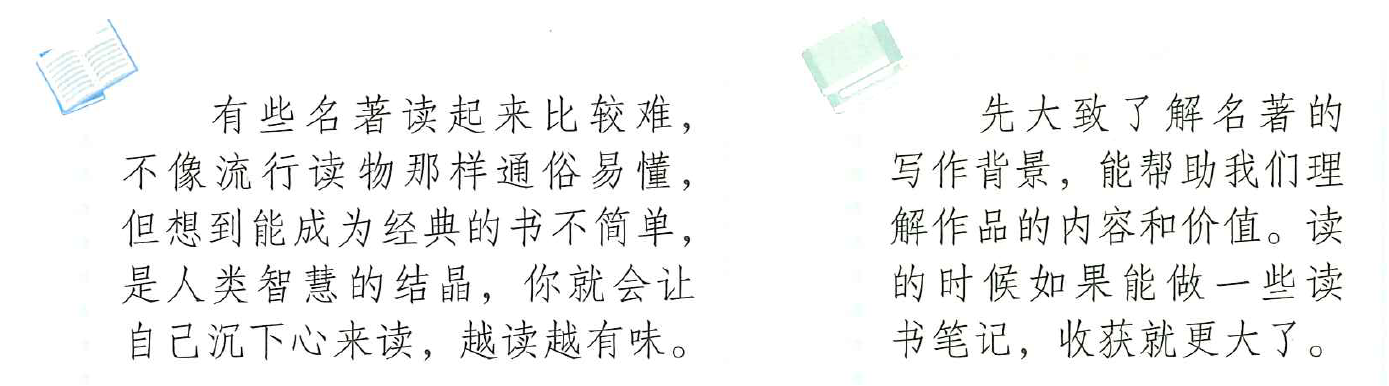 做好读书笔记
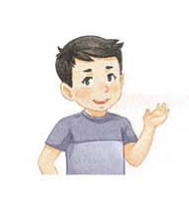 我们可以在页面的空白处随时写下自己的感触。
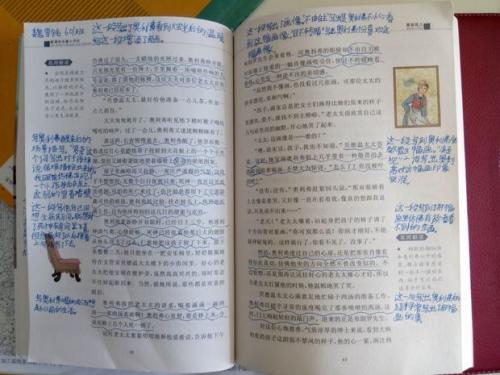 做好读书笔记
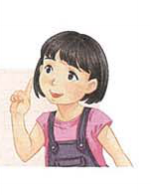 看到特别喜欢的段落，可以摘抄在笔记本中，并把页码标注出来。
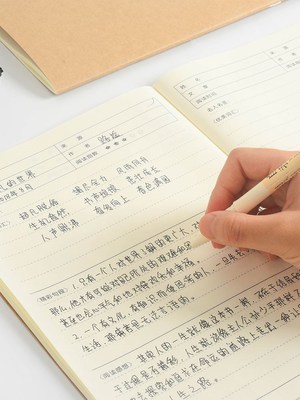 做好读书笔记
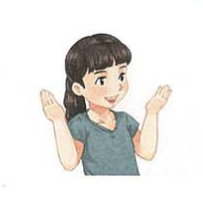 遇到人物关系比较复杂的情况，可以画一个人物图谱，以便阅读时随时查阅。
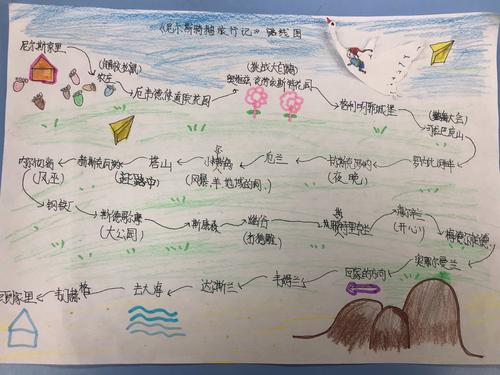 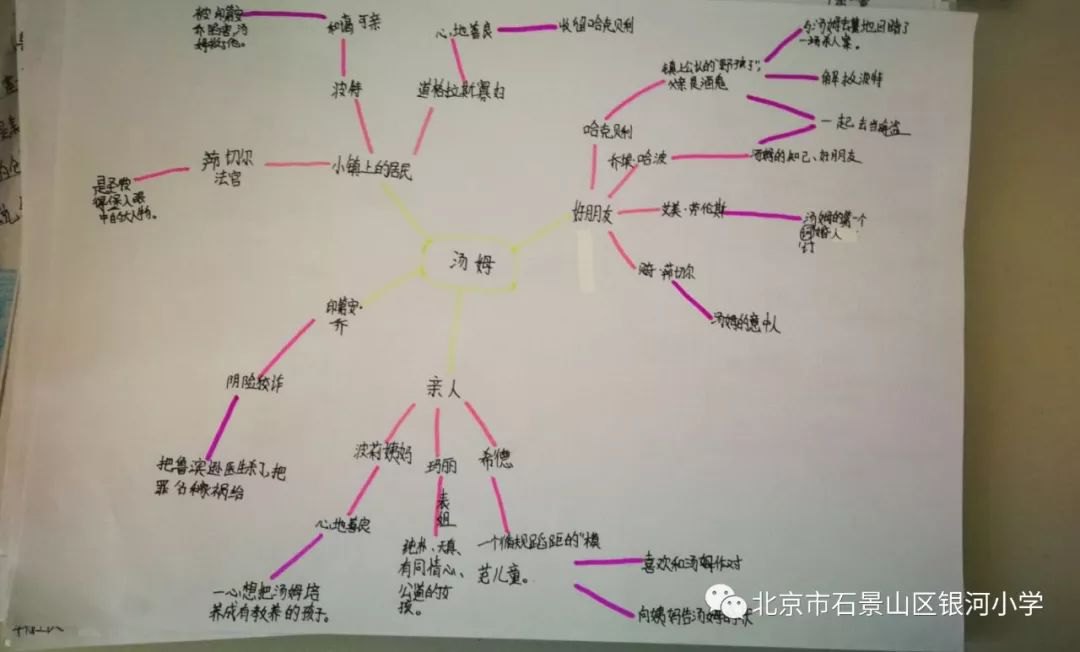 做好读书笔记
读完整本书以后，还可以写出全书的结构，以及作者在书中想要表达的一些想法。
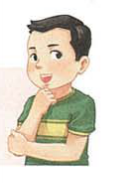 板书设计
漫步世界名著花园
读故事梗概
做好
读书笔记
做好
读书计划
了解写作背景
作业布置
制订属于你的阅读计划。
阅读时用自己喜欢的方式做读书笔记。
读完一本书后，绘制完成这本书的“结构图”。